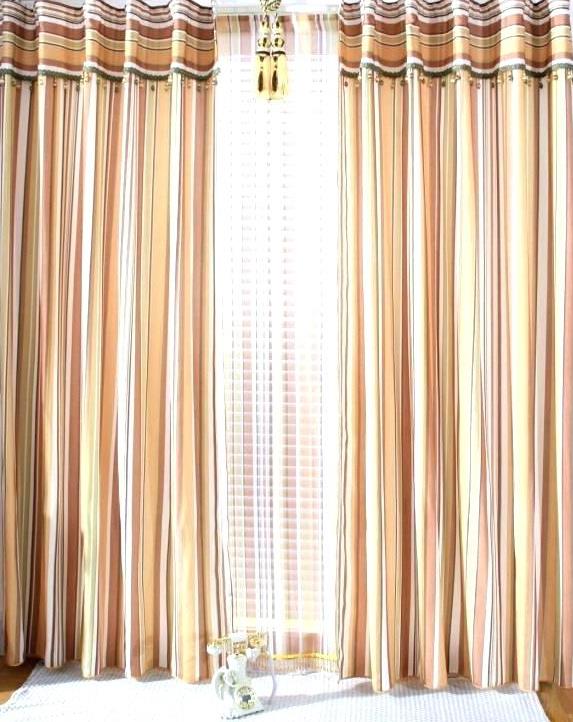 পরিচিতি
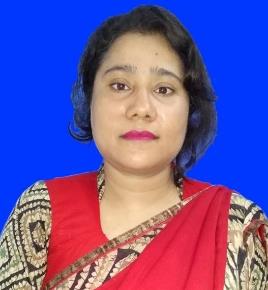 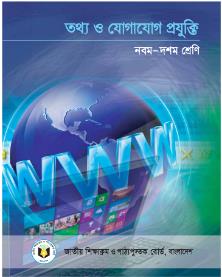 হোসনেয়ারা খাতুন 
সহকারী প্রধান শিক্ষক 
কাড়াপাড়া মাধ্যমিক বালিকা বিদ্যালয় 
মোবাইল নংঃ ০১৭২৫৬৬৬৩৯৪ 
E-mail: hosnearakhatun4@gmail.com
শ্রেণি: ৯ম
বিষয়: তথ্য ও যোগাযোগ প্রযুক্তি 
অধ্যায়: ৩য় 
সময়: 50 মিনিট
তারিখ:
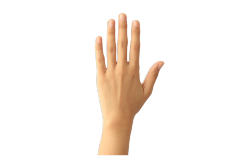 তোমরা কী বলতে পারো নিচের ছবিগুলো কিসের?
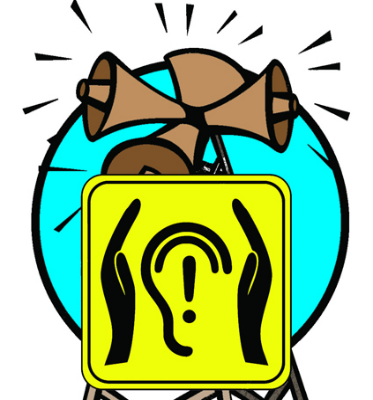 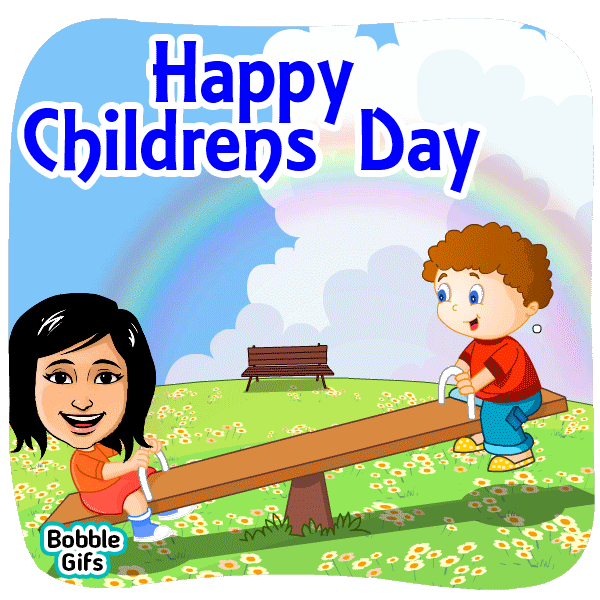 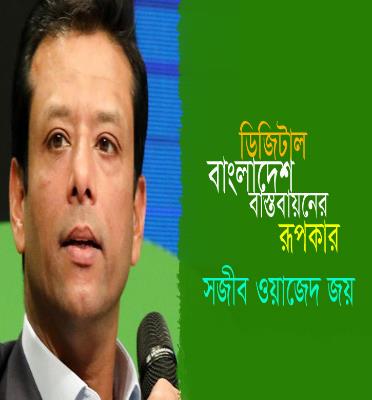 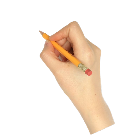 আজকের পাঠের বিষয়
ডিজিটাল কনটেন্ট
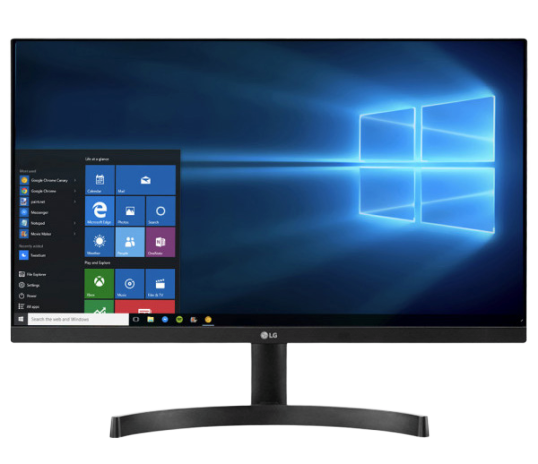 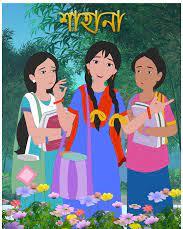 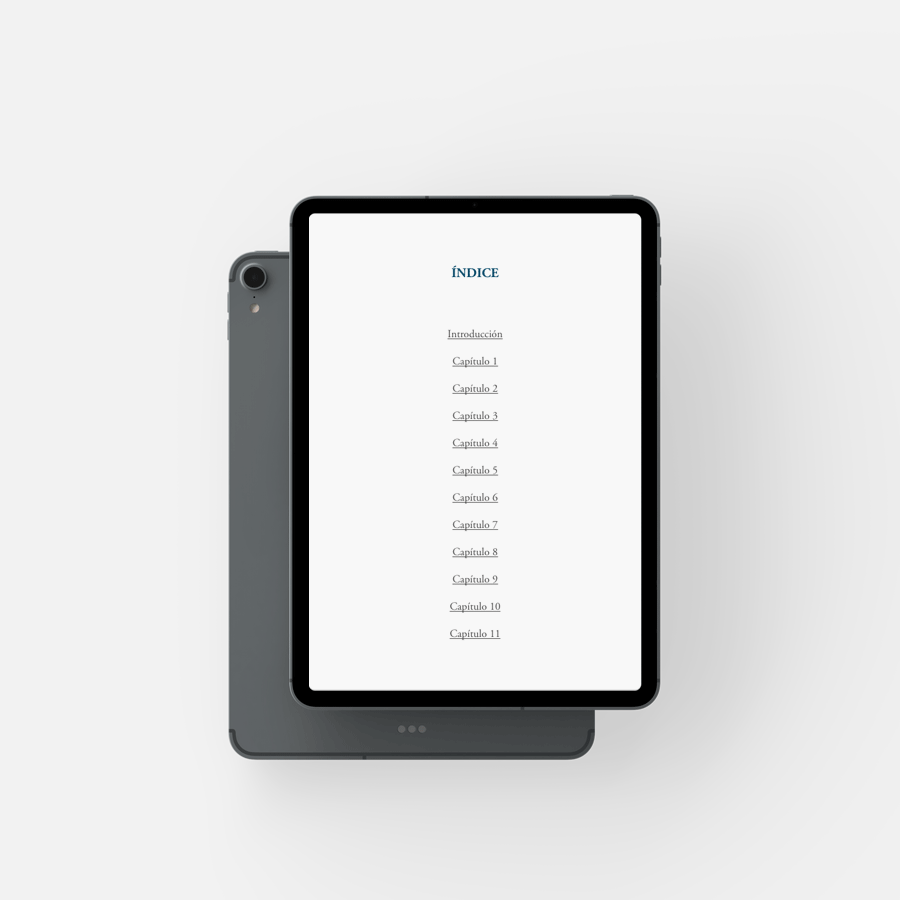 শিখনফল
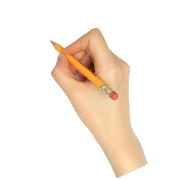 ১
ডিজিটাল কনটেন্টের ধারণা ব্যাখ্যা করতে পারবে।
২
ডিজিটাল কনটেন্টের প্রকারভেদ বর্ণনা করতে পারবে।
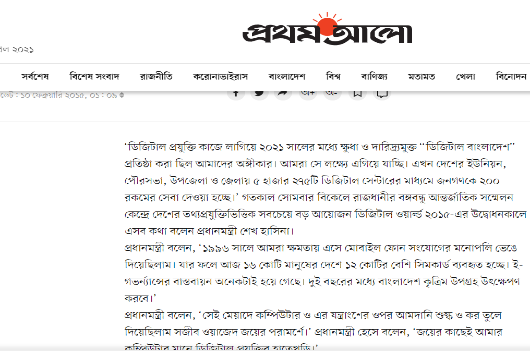 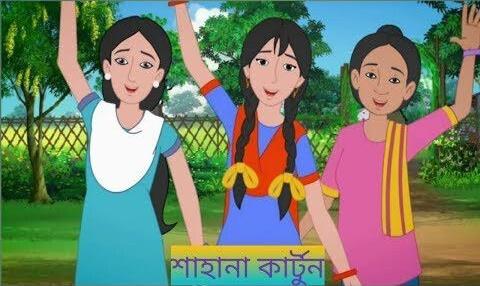 ডিজিটাম মাধ্যমে প্রকাশিত যেকোনো তথ্য, ছবি, শব্দকে ডিজিটাল কনটেন্ট বলে। ডিজিটাল কনটেন্ট ব্যবহারের ফলে তথ্য উপস্থাপন ও স্থানান্তর সহজতর হয়।
ডিজিটাল কনটেন্ট এর প্রকারভেদ
একক কাজ
ভাগ করা যায় ও কি কি ?
ডিজিটাল কনটেন্টকে কয় ভাগে
টেক্সট বা লিখিত কনটেন্ট
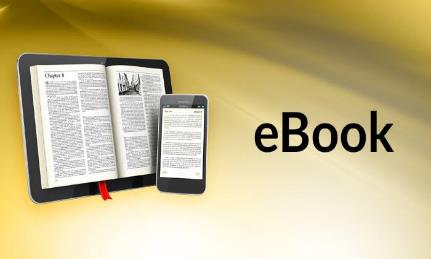 ডিজিটাল মাধ্যমে এখনো লিখিত তথ্যের পরিমানই বেশি। সব ধরনের লিখিত তথ্য এই ধারার কনটেন্ট। এর মধ্যে রয়েছে নিবন্ধ, ব্লগ পোস্ট, পণ্য বা সেবার তালিকা ও বর্ণনা, পণ্যের মূল্যায়ন, ই-বুক সংবাদপত্র, শ্বেতপত্র ইত্যাদি।
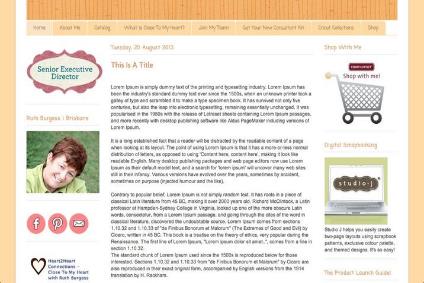 ছবি
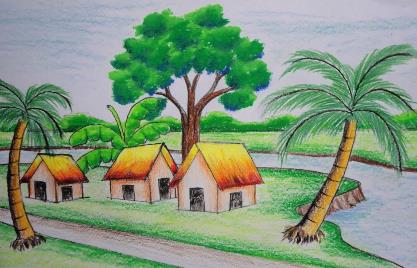 সব ধরনের ছবি ক্যামেরায় তোলা বা হাতে আঁকা বা কম্পিউটারে সৃষ্ট সকল ধরনের ছবি এই ধারার কনটেন্ট। এর মধ্যে রয়েছে ফটো, হাতে আঁকা ছবি, অঙ্কন করণ, কার্টুন, ইনফো-গ্রাফিক্স, এনিমেটেড ছবি ইত্যাদি।
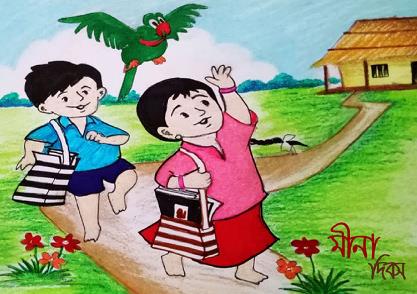 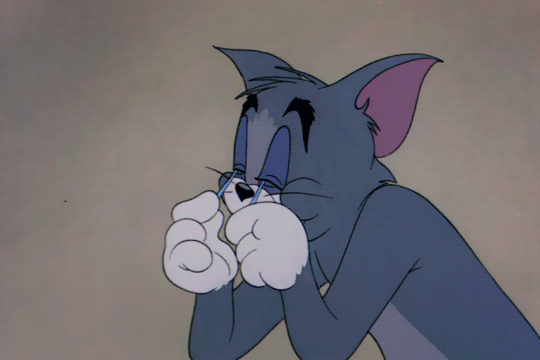 শব্দ বা অডিও
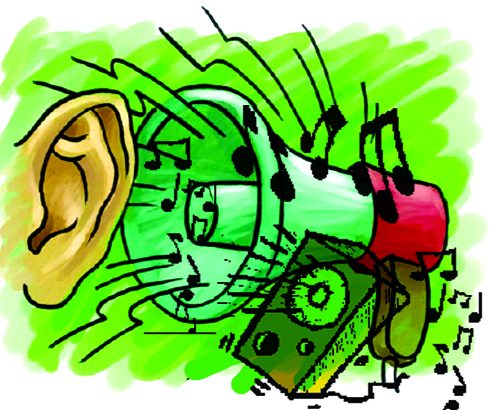 শব্দ বা অডিও আকারের সকল কনটেন্ট এই প্রকারে অন্তর্ভুক্ত। যেকোন বিষয়ের অডিও ফাইলই অডিও কনটেন্ট এর পাশাপাশি ইন্টারনেটে প্রচারিত ব্রডকাস্ট অডিও কনটেন্ট এর অন্তর্ভুক্ত।
ভিডিও ও এনিমেশন
বর্তমানে মোবাইল ফোনে ও ভিডিও ব্যবস্থা থাকায় ভিডিও কনটেন্ট এর পরিমান বাড়ছে। ইউটিউব বা এই ধরনের ভিডিও শেয়ারিং সাইটের কারনে ইন্টারনেটে ভিডিও কনটেন্টের পরিমান দিন দিন বৃদ্ধি পাচ্ছে। এছাড়া বর্তমানে ইন্টারনেটে কোন ঘটনার ভিডিও সরাসরি প্রচারিত হয়ে থাকে। এটাকে বলা হয় ভিডিও স্ট্রিমিং। এমন কনটেন্ট ও ভিডিও কনটেন্ট এর আওতাভুক্ত।
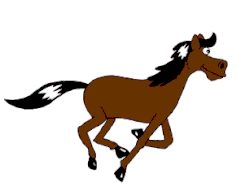 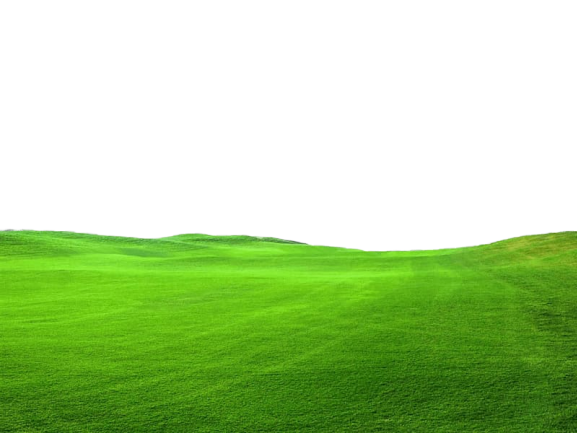 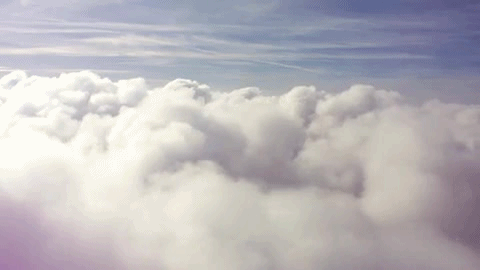 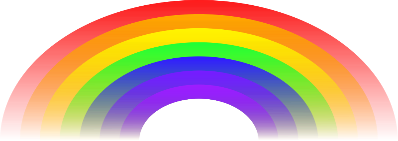 দলগত কাজ
ডিজিটাল কনটেন্ট প্রকারভেদ আলোচনা কর
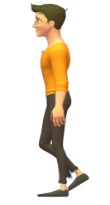 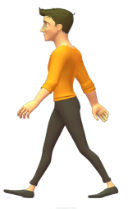 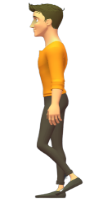 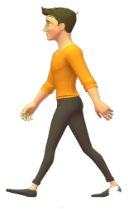 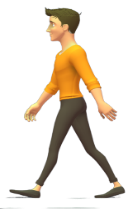 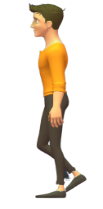 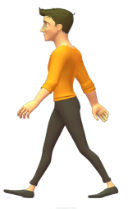 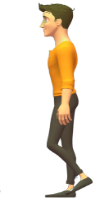 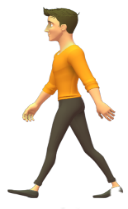 মূল্যায়ন
১। ডিজিটাল কনটেন্ট কিভাবে প্রকাশিত হয় ?
×
(খ) ডিজিটাল উপাত্ত
√
(ক) ডিজিটাল এনিমেশন
×
×
(গ) এনালগ তথ্য
(ঘ) ডিজিটাল তথ্য
২। কোন তথ্য ডিজিটাল উপাত্ত আকারে থাকলে তাকে কি বলে?
×
(খ) URL
(ক) ডিজিটাল কনটেন্ট
√
×
×
(গ) FTP
(ঘ) এনালগ কনটেন্ট
৩। নিচের কনটি টেক্সট কনটেন্ট?
×
×
(খ) এনিমেশন
(ক) ইনফো-গ্রাফিক্স
×
√
(গ) ব্লগ পোস্ট
(ঘ) কার্টুন
৪। ডিজিটাল মাধ্যমে ব্যবহৃত ই-বুক সংবাদপত্র কী?
×
√
(খ) টেক্সট
(ক) কার্টুন
×
×
(ঘ) এনিমেশন
(গ) ছবি
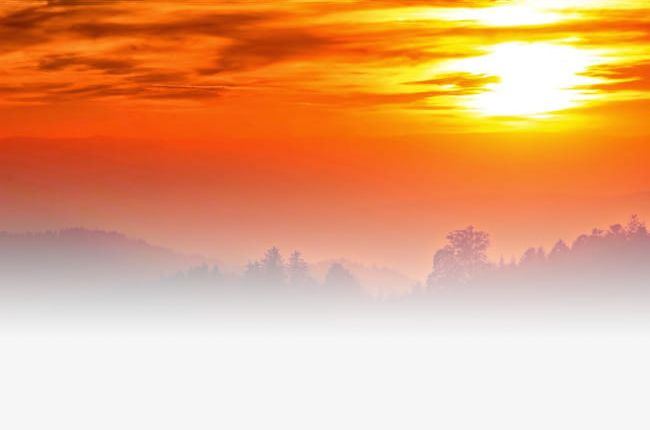 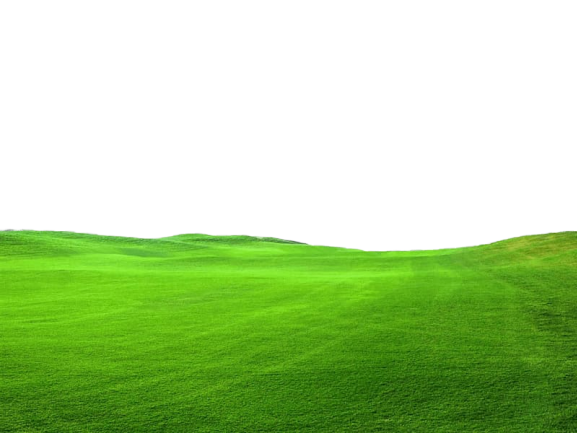 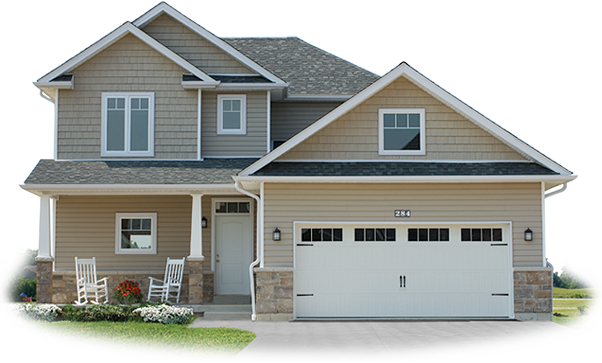 বাড়ির কাজ
ডিজিটাল কনটেন্ট এর ধারনা ব্যাখ্যা কর।
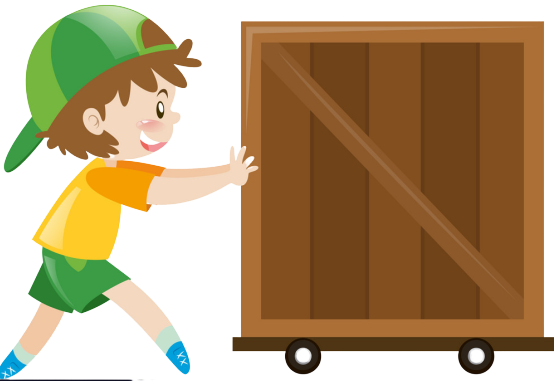 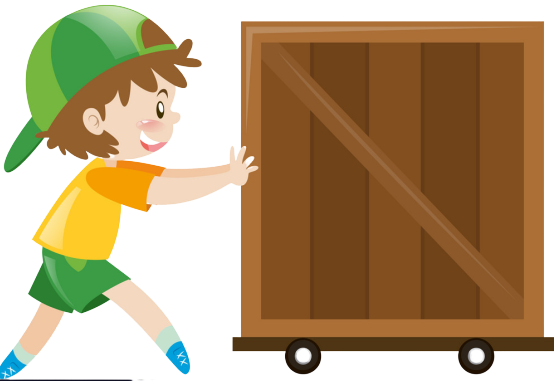 সবাইকে ধন্যবাদ
সবাইকে ধন্যবাদ